Free
Natural 
PPT Templates
Insert the Subtitle of Your Presentation
https://www.vnteach.com
Section Break
Insert the Subtitle of Your Presentation
AGENDA STYLE
01
SubTitle
Modern PowerPoint  Presentation
Modern PowerPoint  Presentation
02
SubTitle
Modern PowerPoint  Presentation
Modern PowerPoint  Presentation
03
SubTitle
Modern PowerPoint  Presentation
Modern PowerPoint  Presentation
04
SubTitle
Modern PowerPoint  Presentation
Modern PowerPoint  Presentation
Timeline Style
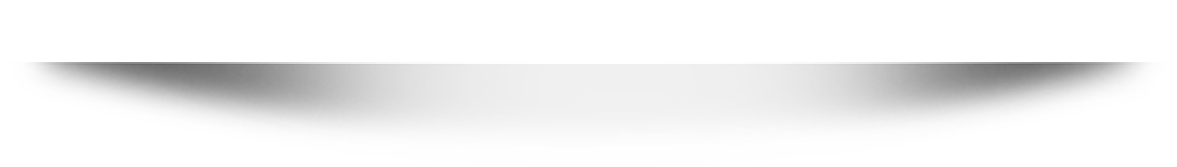 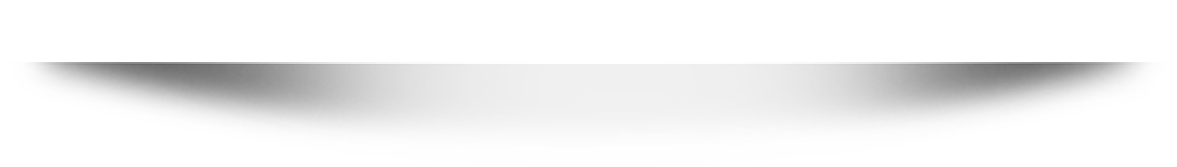 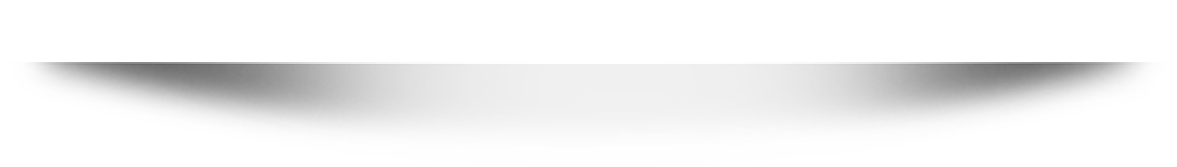 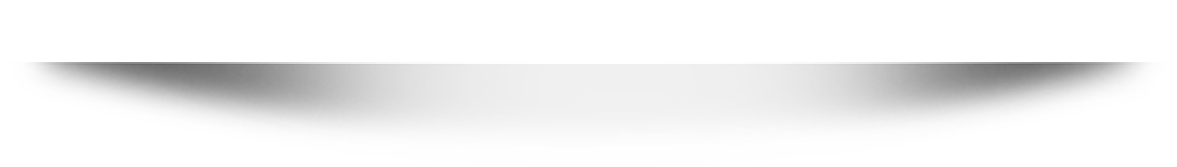 2019
2020
2021
2022
Your Text  Here
Your Text  Here
Your Text  Here
Your Text  Here
You can simply impress your audience and add a unique zing and appeal to your Presentations. Easy to change colors, photos and Text.
You can simply impress your audience and add a unique zing and appeal to your Presentations. Easy to change colors, photos and Text.
You can simply impress your audience and add a unique zing and appeal to your Presentations. Easy to change colors, photos and Text.
You can simply impress your audience and add a unique zing and appeal to your Presentations. Easy to change colors, photos and Text.
Meet Our Team
MEMBER
NAME
Example Text Example Text Example Text Example Text Example Text
Get a modern PowerPoint  Presentation that is beautifully designed.
Work Experience
2008 ~ 2012  Text here
Example Text : Get a modern PowerPoint  Presentation that is beautifully designed.

2013 ~ 2020 Text here
Example Text : Get a modern PowerPoint  Presentation that is beautifully designed
Get a modern PowerPoint  Presentation that is beautifully designed. hope and I believe that this Template will your Time, Money and Reputation.

Get a modern PowerPoint  Presentation that is beautifully designed.
/FACEBOOK
@TWITTER
www.hompageurl.com
Infographic Style
Contents Here
You can simply impress your audience and add a unique zing and appeal to your Reports.
You can simply impress your audience and add a unique zing and appeal to your Presentations. Get a modern PowerPoint  Presentation that is beautifully designed. I hope and I believe that this Template will your Time, Money and Reputation. Get a modern PowerPoint  Presentation that is beautifully designed.
Easy to change colors, photos and Text.
01
02
You can simply impress your audience and add a unique zing and appeal to your Presentations.
03
04
You can simply impress your audience and add a unique zing and appeal to your Presentations.
You can simply impress your audience and add a unique zing and appeal to your Reports.
You can simply impress your audience and add a unique zing and appeal to your Presentations. Easy to change colors, photos and Text.
You can simply impress your audience and add a unique zing and appeal to your Presentations.
You can simply impress your audience and add a unique zing and appeal to your Presentations.
Infographic Style
Contents Here
Contents Here
Contents Here
Contents Here
Get a modern PowerPoint  Presentation that is beautifully designed. I hope and I believe that this Template will your Time, Money and Reputation. Easy to change colors, photos.
Get a modern PowerPoint  Presentation that is beautifully designed. I hope and I believe that this Template will your Time, Money and Reputation. Easy to change colors, photos.
Get a modern PowerPoint  Presentation that is beautifully designed. I hope and I believe that this Template will your Time, Money and Reputation. Easy to change colors, photos.
Get a modern PowerPoint  Presentation that is beautifully designed. I hope and I believe that this Template will your Time, Money and Reputation. Easy to change colors, photos.
Modern
Clean Text Slide for your PPT
PowerPoint
ALLPPT Layout
Simple PowerPoint Presentations
Text Slide
ALLPPT Layout
Clean Text Slide for your Presentation
Content
Easy to change colors.
Get a modern PowerPoint  Presentation that is beautifully designed. Easy to change colors, photos and Text. You can simply impress your audience and add a unique zing and appeal to your Presentations. 

Get a modern PowerPoint  Presentation that is beautifully designed. Easy to change colors, photos and Text.
Infographic Style
ALLPPT Layout
Clean Text Slide 
for your Presentation
You can simply impress your audience and add a unique zing and appeal to your Presentations. Get a modern PowerPoint  Presentation that is beautifully designed. I hope and I believe that this Template will your Time, Money and Reputation. You can simply impress your audience and add a unique zing and appeal to your Presentations. 

Get a modern PowerPoint  Presentation that is beautifully designed.
Infographic Style
Content  Here
Content  Here
You can simply impress your audience and add a unique zing and appeal to your Reports.
You can simply impress your audience and add a unique zing and appeal to your Reports.
Content  Here
Content  Here
You can simply impress your audience and add a unique zing and appeal to your Reports.
You can simply impress your audience and add a unique zing and appeal to your Reports.
AWESOME
SLIDE
ALLPPT Layout
Clean Text Slide  for your Presentation
Get a modern PowerPoint  Presentation that is beautifully designed. I hope and I believe that this Template will your Time, Money and Reputation. Easy to change colors, photos and Text.
Infographic Style
We Create
Professional Presentation
Example Text : Get a modern PowerPoint  Presentation that is beautifully designed. I hope and I believe that this Template will your Time, Money and Reputation. Easy to change colors, photos and Text.
Contents
Contents
Contents
Contents
Contents
You can simply impress your audience and add a unique zing and appeal to your Presentations.
You can simply impress your audience and add a unique zing and appeal to your Presentations.
You can simply impress your audience and add a unique zing and appeal to your Presentations.
You can simply impress your audience and add a unique zing and appeal to your Presentations.
You can simply impress your audience and add a unique zing and appeal to your Presentations.
Infographic Style
Contents Title
Contents Title
You can simply impress your audience and add a unique zing and appeal to your Presentations.
You can simply impress your audience and add a unique zing and appeal to your Presentations.
UP
This text can be replaced with your own text.
This text can be replaced with your own text.
DOWN
POWERPOINT
PRESENTATION
LOREM IPSUM
DOLOR SIT AMET,
AWESOME PRESENTATION WITH ALLPPT.COM
LOREM IPSUM DOLOR SIT AMET,
CU USU AGAM INTEGRE IMPEDIT.
ALLPPT Layout
Clean Text Slide for your Presentation
Get a modern PowerPoint  Presentation that is beautifully designed. Easy to change colors, photos and Text. You can simply impress your audience and add a unique zing and appeal to your Presentations. You can simply impress your audience and add a unique zing and appeal to your Presentations. Easy to change colors, photos and Text. I hope and I believe that this Template will your Time, Money and Reputation. You can simply impress your audience and add a unique zing and appeal to your Presentations. Easy to change colors, photos and Text. Easy to change colors, photos and Text. I hope and I believe that this Template will your Time, Money and Reputation. 

You can simply impress your audience and add a unique zing and appeal to your Presentations. Easy to change colors, photos and Text.
Infographic Style
Your Text  Here
Your Text  Here
Your Text  Here
Your Text  Here
Your Text  Here
Your Text  Here
You can simply impress your audience and add a unique zing and appeal to your Presentations.
You can simply impress your audience and add a unique zing and appeal to your Presentations.
You can simply impress your audience and add a unique zing and appeal to your Presentations.
You can simply impress your audience and add a unique zing and appeal to your Presentations.
You can simply impress your audience and add a unique zing and appeal to your Presentations.
You can simply impress your audience and add a unique zing and appeal to your Presentations.
Infographic Style
Your Text Here
Your Text Here
Get a modern PowerPoint  Presentation that is beautifully designed.
Get a modern PowerPoint  Presentation that is beautifully designed.
Your Text Here
Your Text Here
Get a modern PowerPoint  Presentation that is beautifully designed.
Get a modern PowerPoint  Presentation that is beautifully designed.
Your Text Here
Your Text Here
Get a modern PowerPoint  Presentation that is beautifully designed.
Get a modern PowerPoint  Presentation that is beautifully designed.
Your Text Here
Your Text Here
Your Text Here
Your Text Here
Your Text Here
Your Text Here
AWESOME
SLIDE
You can simply impress your audience and add a unique zing and appeal to your Presentations. I hope and I believe that this Template will your Time, Money and Reputation. 

Get a modern PowerPoint  Presentation that is beautifully designed.
ALLPPT 
Layout
Clean Text Slide 
for your 
Presentation
Infographic Style
Your Text Here
Your Text Here
Your Text Here
Your Text Here
Your Text Here
You can simply impress your audience and add a unique zing and appeal to your Presentations . Easy to change colors, photos and Text.
You can simply impress your audience and add a unique zing and appeal to your Presentations . Easy to change colors, photos and Text.
You can simply impress your audience and add a unique zing and appeal to your Presentations . Easy to change colors, photos and Text.
You can simply impress your audience and add a unique zing and appeal to your Presentations . Easy to change colors, photos and Text.
You can simply impress your audience and add a unique zing and appeal to your Presentations . Easy to change colors, photos and Text.
Infographic Style
Add Contents Title
Add Contents Title
Content  Here
Content  Here
You can simply impress your audience and add a unique zing and appeal to your Presentations. Easy to change colors, photos and Text. Get a modern PowerPoint  Presentation that is beautifully designed.
You can simply impress your audience and add a unique zing and appeal to your Presentations. Easy to change colors, photos and Text. Get a modern PowerPoint  Presentation that is beautifully designed.
Infographic Style
01
02
Your Text  Here
Your Text  Here
Your Text  Here
Your Text  Here
You can simply impress your audience and add a unique zing and appeal to your Presentations. Easy to change colors, photos and Text.
You can simply impress your audience and add a unique zing and appeal to your Presentations. Easy to change colors, photos and Text.
You can simply impress your audience and add a unique zing and appeal to your Presentations. Easy to change colors, photos and Text.
You can simply impress your audience and add a unique zing and appeal to your Presentations. Easy to change colors, photos and Text.
03
04
Infographic Style
Your Text Here
Your Text Here
Example Text : 
Get a modern PowerPoint  Presentation that is beautifully designed.
Example Text : 
Get a modern PowerPoint  Presentation that is beautifully designed.
Infographics
Infographics
Infographics
Infographics
Your Text Here
Your Text Here
Example Text : 
Get a modern PowerPoint  Presentation that is beautifully designed.
Example Text : 
Get a modern PowerPoint  Presentation that is beautifully designed.
Infographic Style
Your Text  Here
Your Text  Here
Your Text  Here
Your Text  Here
Example Text : I hope and I believe that this Template will your Time, Money and Reputation.
Example Text : I hope and I believe that this Template will your Time, Money and Reputation.
Example Text : I hope and I believe that this Template will your Time, Money and Reputation.
Example Text : I hope and I believe that this Template will your Time, Money and Reputation.
01
02
03
04
Simple Portfolio Presentation
You can simply impress your audience and add a unique zing and appeal to your Presentations.
Simple Portfolio
You can simply impress your audience and add a unique zing and appeal to your Presentations.
Portfolio Presentation
You can simply impress your audience and add a unique zing and appeal to your Presentations.
We Create
Quality Professional 
PPT Presentation
Infographic Style
Content here
You can simply impress your audience and add a unique zing and appeal to your Presentations. Easy to change colors, photos and Text.
Content here
Text
You can simply impress your audience and add a unique zing and appeal to your Presentations. Easy to change colors, photos and Text.
Text
Text
Content here
You can simply impress your audience and add a unique zing and appeal to your Presentations. Easy to change colors, photos and Text.
Content A
Content B
Content C
$120
$90
$210
Infographic Style
S
W
Contents Title
Contents Title
Get a modern PowerPoint  Presentation that is beautifully designed. I hope and I believe that this Template will your Time, Money and Reputation. You can simply impress your audience and add a unique zing and appeal to your Presentations.
Get a modern PowerPoint  Presentation that is beautifully designed. I hope and I believe that this Template will your Time, Money and Reputation. You can simply impress your audience and add a unique zing and appeal to your Presentations.
SWOT
Get a modern PowerPoint  Presentation that
is beautifully
designed.
Contents Title
Contents Title
Get a modern PowerPoint  Presentation that is beautifully designed. I hope and I believe that this Template will your Time, Money and Reputation. You can simply impress your audience and add a unique zing and appeal to your Presentations.
Get a modern PowerPoint  Presentation that is beautifully designed. I hope and I believe that this Template will your Time, Money and Reputation. You can simply impress your audience and add a unique zing and appeal to your Presentations.
O
T
Portfolio Presentation
LOREM IPSUM
DOLOR SIT AMET,
Content  Here
Content  Here
Content  Here
You can simply impress your audience and add a unique zing and appeal to your Presentations.
You can simply impress your audience and add a unique zing and appeal to your Presentations.
You can simply impress your audience and add a unique zing and appeal to your Presentations.
LOREM IPSUM DOLOR SIT AMET,
CU USU AGAM INTEGRE IMPEDIT.
01
02
03
Infographic Style
Your Text Here
Your Text Here
Your Text Here
Your Text Here
Your Text Here
Your Text Here
Get a modern PowerPoint  Presentation that is beautifully designed. Easy to change colors, photos.
Get a modern PowerPoint  Presentation that is beautifully designed. Easy to change colors, photos.
Get a modern PowerPoint  Presentation that is beautifully designed. Easy to change colors, photos.
Get a modern PowerPoint  Presentation that is beautifully designed. Easy to change colors, photos.
Get a modern PowerPoint  Presentation that is beautifully designed. Easy to change colors, photos.
Get a modern PowerPoint  Presentation that is beautifully designed. Easy to change colors, photos.
Infographic Style
Add Test
Add Test
Add Test
Add Test
Add Test
Your Text Here
Your Text Here
Your Text Here
Your Text Here
Your Text Here
You can simply impress your audience and add a unique zing and appeal to your Presentations. Easy to change colors, photos and Text.
You can simply impress your audience and add a unique zing and appeal to your Presentations. Easy to change colors, photos and Text.
You can simply impress your audience and add a unique zing and appeal to your Presentations. Easy to change colors, photos and Text.
You can simply impress your audience and add a unique zing and appeal to your Presentations. Easy to change colors, photos and Text.
You can simply impress your audience and add a unique zing and appeal to your Presentations. Easy to change colors, photos and Text.
You can simply impress your audience and add a unique zing and appeal to your Presentations.
You can simply impress your audience and add a unique zing and appeal to your Presentations.
You can simply impress your audience and add a unique zing and appeal to your Presentations.
You can simply impress your audience and add a unique zing and appeal to your Presentations.
We Create
Quality Professional 
PPT Presentation
Infographic Style
01
02
03
Your Text Here
Your Text Here
Your Text Here
Your Text Here
You can simply impress your audience and add a unique zing and appeal to your Presentations.  Easy to change colors, photos and Text.
You can simply impress your audience and add a unique zing and appeal to your Presentations.  Easy to change colors, photos and Text.
You can simply impress your audience and add a unique zing and appeal to your Presentations.  Easy to change colors, photos and Text.
You can simply impress your audience and add a unique zing and appeal to your Presentations.  Easy to change colors, photos and Text.
04
Infographic Style
Content  Here
Content  Here
Content  Here
You can simply impress your audience and add a unique zing and appeal to your Presentations. Get a modern PowerPoint  Presentation that is beautifully designed. I hope and I believe that this Template will your Time, Money and Reputation.
You can simply impress your audience and add a unique zing and appeal to your Presentations. Get a modern PowerPoint  Presentation that is beautifully designed. I hope and I believe that this Template will your Time, Money and Reputation.
Content  Here
ALLPPT Layout
Clean Text Slide 
for your Presentation
SIMPLE
PORTFOLIO
PRESENTATION
Get a modern PowerPoint  Presentation that is beautifully designed. I hope and I believe that this Template will your Time. Get a modern PowerPoint  Presentation that is beautifully designed.  Easy to change colors, photos and Text. You can simply impress your audience and add a unique zing and appeal to your Presentations. Get a modern PowerPoint  Presentation that is beautifully designed. Easy to change colors, photos and Text.
Infographic Style
Content
Content
Content
Content
You can simply impress your audience and add a unique zing and appeal to your Presentations.
You can simply impress your audience and add a unique zing and appeal to your Presentations.
You can simply impress your audience and add a unique zing and appeal to your Presentations.
You can simply impress your audience and add a unique zing and appeal to your Presentations.
You can simply impress your audience and add a unique zing and appeal to your Presentations. Easy to change colors, photos and Text. Get a modern PowerPoint  Presentation that is beautifully designed.
Infographic Style
01
02
03
04
Add Text
Add Text
Add Text
Add Text
Get a modern PowerPoint  Presentation that is beautifully designed. I hope and I believe that this Template will your Time, Money and Reputation.
Get a modern PowerPoint  Presentation that is beautifully designed. I hope and I believe that this Template will your Time, Money and Reputation.
Get a modern PowerPoint  Presentation that is beautifully designed. I hope and I believe that this Template will your Time, Money and Reputation.
Get a modern PowerPoint  Presentation that is beautifully designed. I hope and I believe that this Template will your Time, Money and Reputation.
SIMPLE
PORTFOLIO
PRESENTATION
You can simply impress your audience and add a unique zing and appeal to your Presentations.
You can simply impress your audience and add a unique zing and appeal to your Presentations. Easy to change colors, photos and Text. I hope and I believe that this Template will your Time, Money and Reputation. I hope and I believe that this Template will your Time, Money and Reputation. Easy to change colors, photos and Text. You can simply impress your audience and add a unique zing and appeal to your Presentations. Get a modern PowerPoint  Presentation that is beautifully designed.
Infographic Style
Contents Title
Contents Title
Contents Title
Contents Title
80%
55%
25%
45%
You can simply impress your audience and add a unique zing and appeal to your Presentations.
You can simply impress your audience and add a unique zing and appeal to your Presentations.
You can simply impress your audience and add a unique zing and appeal to your Presentations.
You can simply impress your audience and add a unique zing and appeal to your Presentations.
Infographic Style
Contents Here
Contents Here
Contents Here
Contents Here
Get a modern PowerPoint  Presentation that is beautifully designed. You can simply impress your audience and add a unique zing and appeal to your Presentations.
Get a modern PowerPoint  Presentation that is beautifully designed. You can simply impress your audience and add a unique zing and appeal to your Presentations.
Get a modern PowerPoint  Presentation that is beautifully designed. You can simply impress your audience and add a unique zing and appeal to your Presentations.
Get a modern PowerPoint  Presentation that is beautifully designed. You can simply impress your audience and add a unique zing and appeal to your Presentations.
Contents
Contents
Contents
Contents
You can simply impress your audience and add a unique zing and appeal to your Reports
You can simply impress your audience and add a unique zing and appeal to your Reports
You can simply impress your audience and add a unique zing and appeal to your Reports
You can simply impress your audience and add a unique zing and appeal to your Reports
Simple Portfolio
Presentation
You can simply impress your audience and add a unique zing and appeal to your Presentations.
You can simply impress your audience and add a unique zing and appeal to your Presentations. Easy to change colors, photos and Text. Get a modern PowerPoint  Presentation that is beautifully designed. Get a modern PowerPoint  Presentation that is beautifully designed. I hope and I believe that this Template will your Time, Money and Reputation. You can simply impress your audience and add a unique zing and appeal to your Presentations. 

Get a modern PowerPoint  Presentation that is beautifully designed.  Get a modern PowerPoint  Presentation that is beautifully designed. I hope and I believe that this Template will your Time, Money and Reputation. You can simply impress your audience and add a unique zing and appeal to your Presentations. Get a modern PowerPoint  Presentation that is beautifully designed

Easy to change colors, photos and Text. Get a modern PowerPoint  Presentation that is beautifully designed.
Infographic Style
Content Here
Content Here
Infographic Style
Your Business Here
Your Business Here
52,890,000
Column  Style
Get a modern PowerPoint  Presentation that is beautifully designed. Easy to change colors, photos and Text.
You can simply impress your audience and add a unique zing and appeal to your Presentations. I hope and I believe that this Template will your Time, Money and Reputation. You can simply impress your audience and add a unique zing and appeal to your Presentations. You can simply impress your audience and add a unique zing and appeal to your Presentations. I hope and I believe that this Template will your Time, Money and Reputation. You can simply impress your audience and add a unique zing and appeal to your Presentations. Get a modern PowerPoint  Presentation that is beautifully designed. I hope and I believe that this Template will your Time, Money and Reputation. You can simply impress your audience and add a unique zing and appeal to your Presentations. Get a modern PowerPoint  Presentation that is beautifully designed. I hope and I believe that this Template will your Time, Money and Reputation. You can simply impress your audience and add a unique zing and appeal to your Presentations. I hope and I believe that this Template will your Time, Money and Reputation. You can simply impress your audience and add a unique zing and appeal to your Presentations. Get a modern PowerPoint  Presentation that is beautifully designed. 

Get a modern PowerPoint  Presentation that is beautifully designed. I hope and I believe that this Template will your Time, Money and Reputation. You can simply impress your audience and add a unique zing and appeal to your Presentations. Get a modern PowerPoint  Presentation that is beautifully designed. I hope and I believe that this Template will your Time, Money and Reputation. You can simply impress your audience and add a unique zing and appeal to your Presentations. 

You can simply impress your audience and add a unique zing and appeal to your Presentations. I hope and I believe that this Template will your Time, Money and Reputation.
Columns  Style
Contents B
Contents A
Example Text : Get a modern PowerPoint  Presentation that is beautifully designed. I hope and I believe that this Template will your Time, Money and Reputation. Easy to change colors, photos and Text. Get a modern PowerPoint  Presentation that is beautifully designed. I hope and I believe that this Template will your Time, Money and Reputation. Easy to change colors, photos and Text.

Example Text : Get a modern PowerPoint  Presentation that is beautifully designed. I hope and I believe that this Template will your Time, Money and Reputation. Easy to change colors, photos and Text.

Get a modern PowerPoint  Presentation that is beautifully designed. I hope and I believe that this Template will your Time, Money and Reputation. Get a modern PowerPoint  Presentation that is beautifully designed.
Example Text : Get a modern PowerPoint  Presentation that is beautifully designed. I hope and I believe that this Template will your Time, Money and Reputation. Easy to change colors, photos and Text. Get a modern PowerPoint  Presentation that is beautifully designed. I hope and I believe that this Template will your Time, Money and Reputation. Easy to change colors, photos and Text.

Example Text : Get a modern PowerPoint  Presentation that is beautifully designed. I hope and I believe that this Template will your Time, Money and Reputation. Easy to change colors, photos and Text.

Get a modern PowerPoint  Presentation that is beautifully designed. I hope and I believe that this Template will your Time, Money and Reputation. Get a modern PowerPoint  Presentation that is beautifully designed.
THANK YOU
Insert the Subtitle of Your Presentation
Fully Editable Shapes
Fully Editable Shapes
Fully Editable Icon Sets: A
Fully Editable Icon Sets: B
Fully Editable Icon Sets: C